Ali ShabanpourUnivercity of Noortouba Effective Marketing
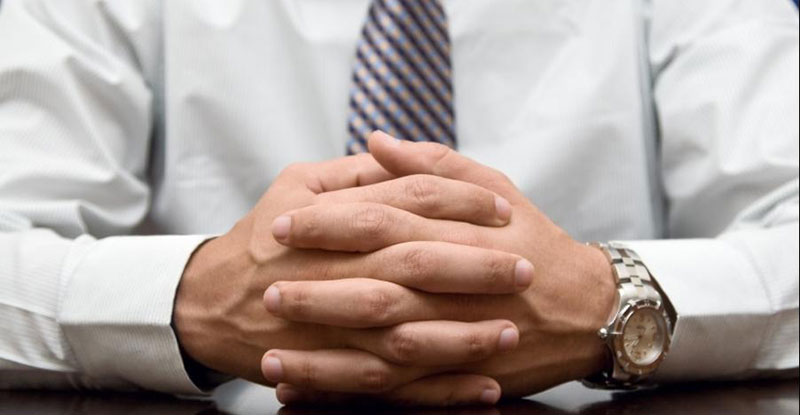 What Influence A Purchase?
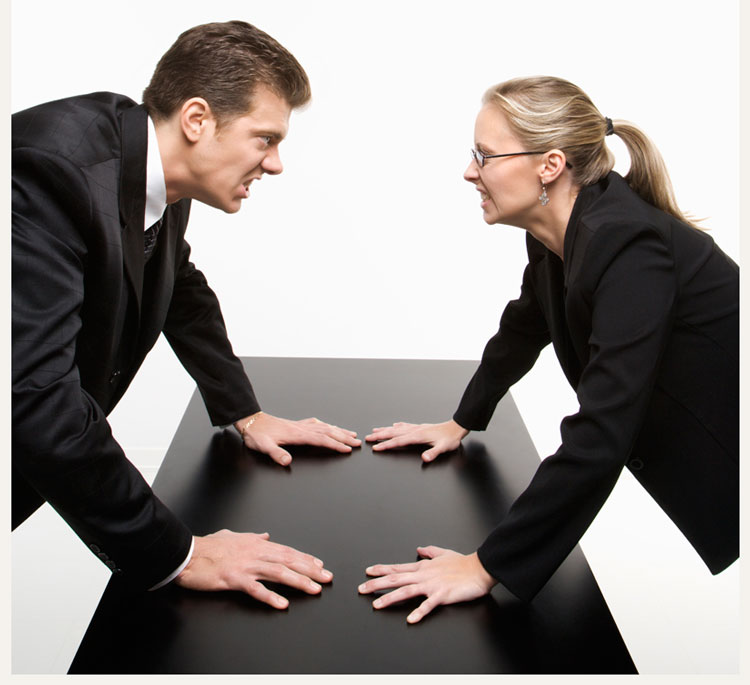 What Influence A Purchase?
Words                                     %
Tone of voice                         %
Body Language                     %
What Influence A Purchase?
Words                                    7  %
Tone of voice                        38 %
Body Language                   55  %
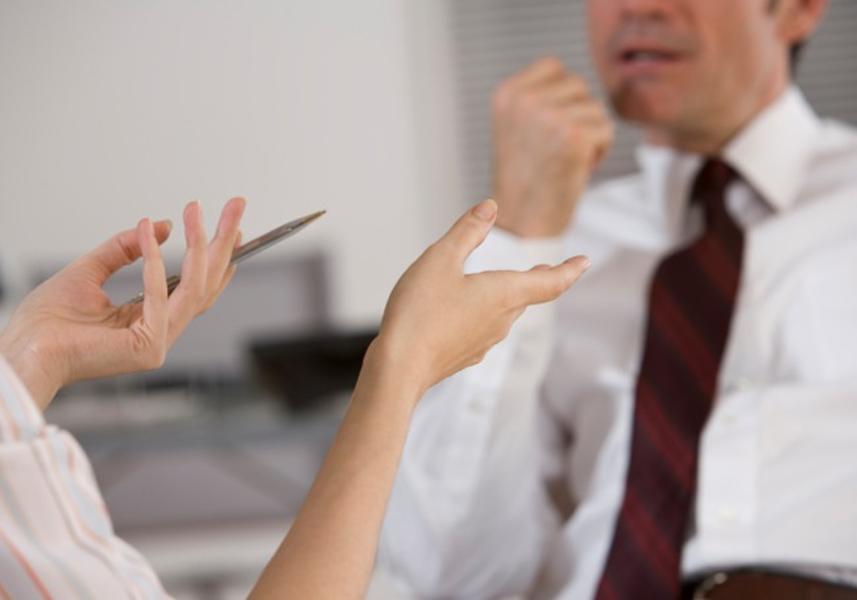 What Influence A Purchase?
Visual                       %
Feelings                    %
Logic                         %
What Influence A Purchase?
Visual                        45%
Feelings                    40%
Logic                         15%
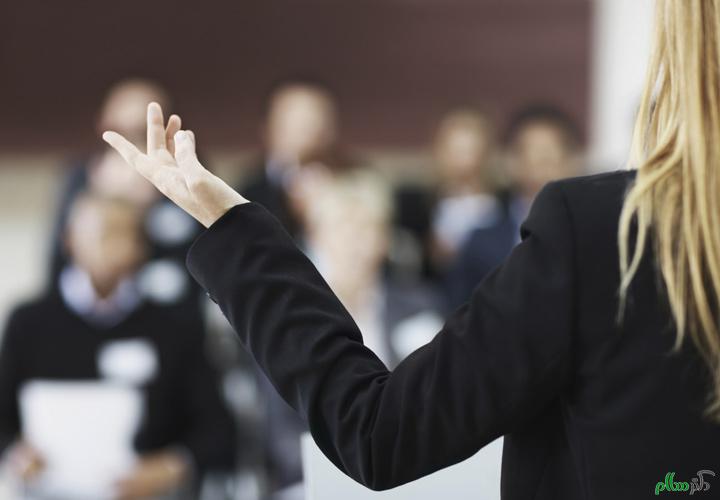 THE END
THE ENDI wish success to all my friends
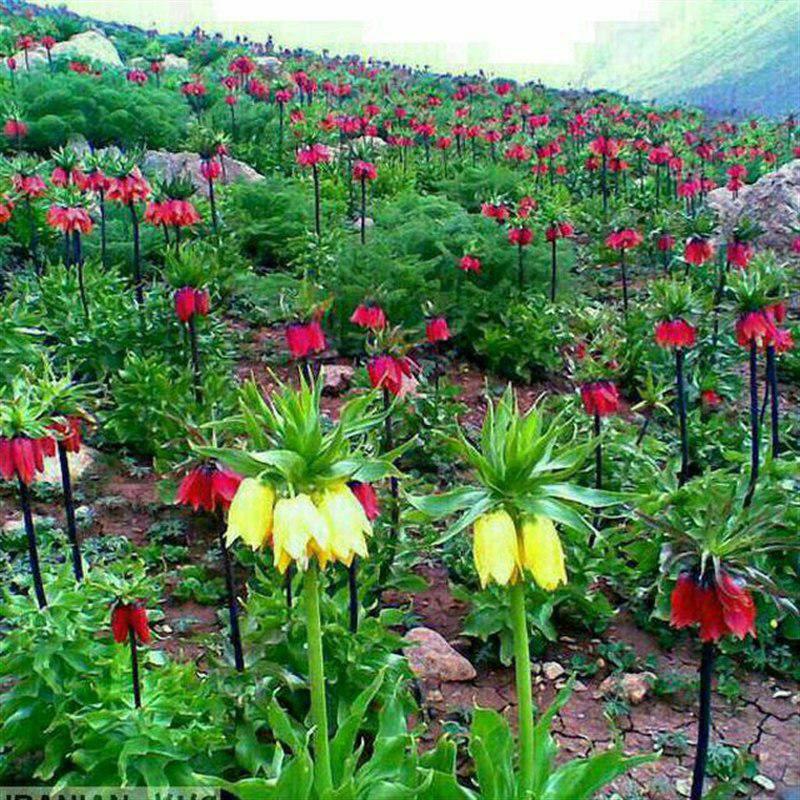